Dihedral Groups
Diana Mary George
Assistant Professor  
Department of Mathematics
St. Mary’s College
Thrissur-680020
Kerala
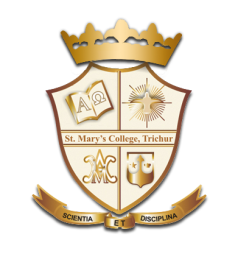 Symmetry in everyday language refers to a sense of harmonious and beautiful proportion and balance.
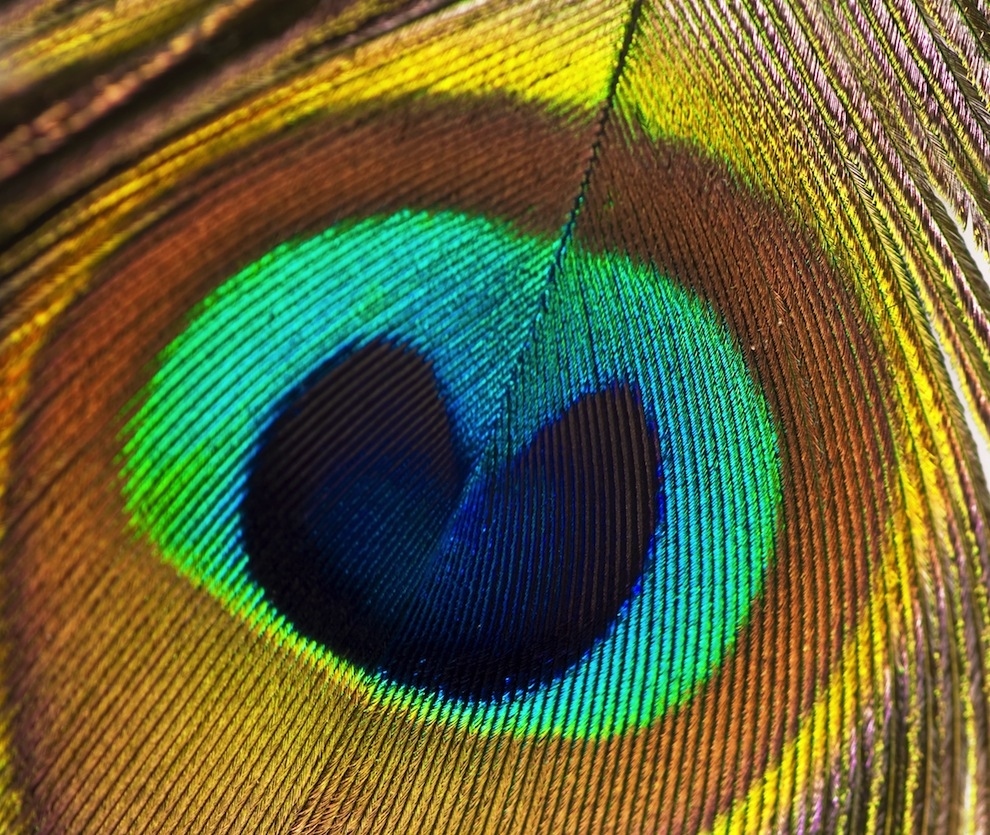 Dihedral Groups,Diana Mary George,St.Mary’s College
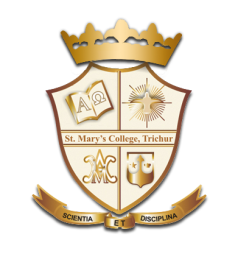 Types Of Symmetry
Line Symmetry

Rotational Symmetry
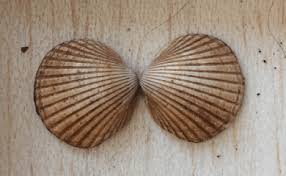 Dihedral Groups,Diana Mary George,St.Mary’s College
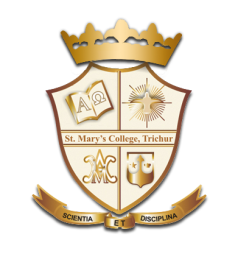 Line  Symmetry
An object has line symmetry or reflective symmetry when it is the same on both sides of a line drawn down the middle.
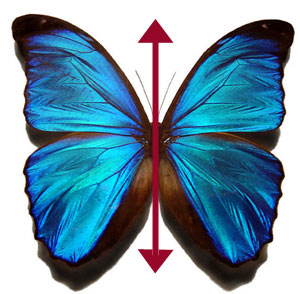 Dihedral Groups,Diana Mary George,St.Mary’s College
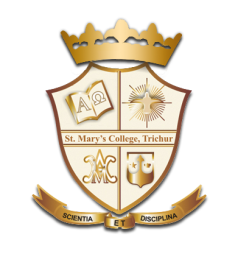 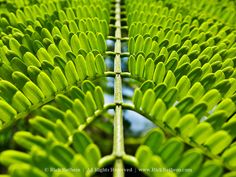 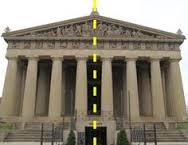 Dihedral Groups,Diana Mary George,St.Mary’s College
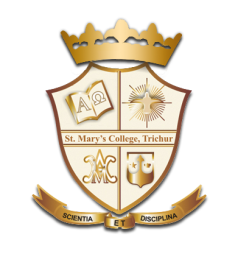 Plane Or Reflectional Symmetry
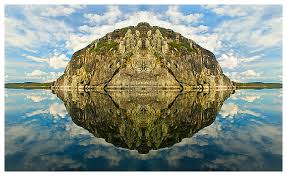 A figure which does not change upon undergoing a reflection has reflectional  symmetry.
Dihedral Groups,Diana Mary George,St.Mary’s College
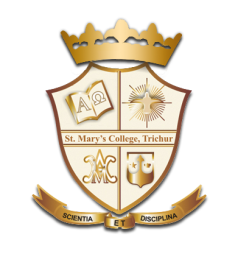 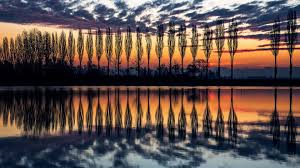 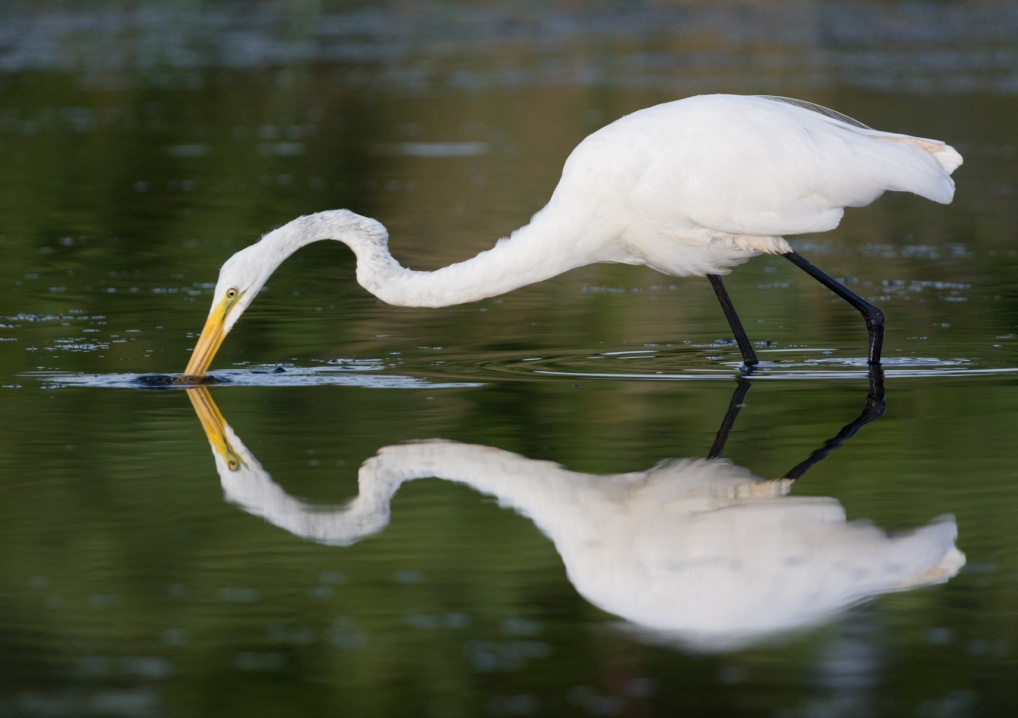 Dihedral Groups,Diana Mary George,St.Mary’s College
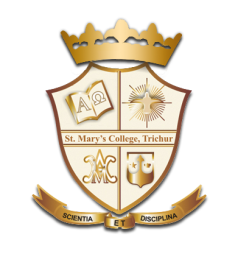 Rotational  Symmetry
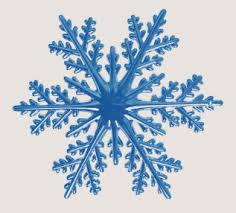 An object is said to have rotational symmetry if it  remains the same after being rotated around a central point.
Dihedral Groups,Diana Mary George,St.Mary’s College
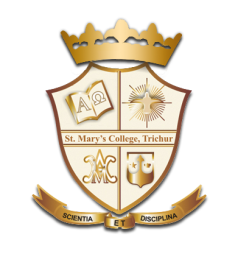 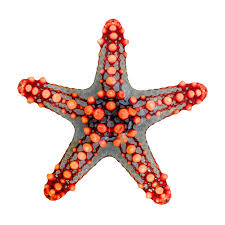 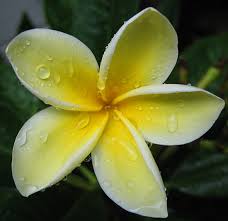 Dihedral Groups,Diana Mary George,St.Mary’s College
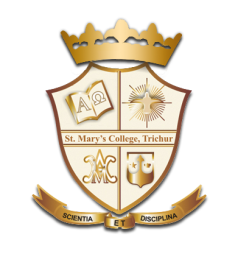 Order Of Rotational Symmetry
The number of positions a figure can be rotated to, without bringing in any changes to the way it looks originally, is called its order of rotational symmetry.
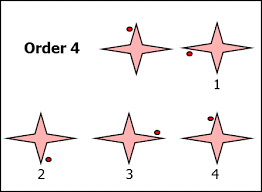 Dihedral Groups,Diana Mary George,St.Mary’s College
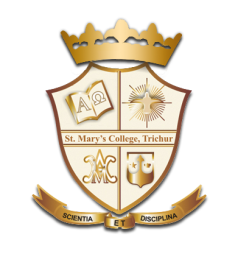 SYMMETRIES OF A SQUARE
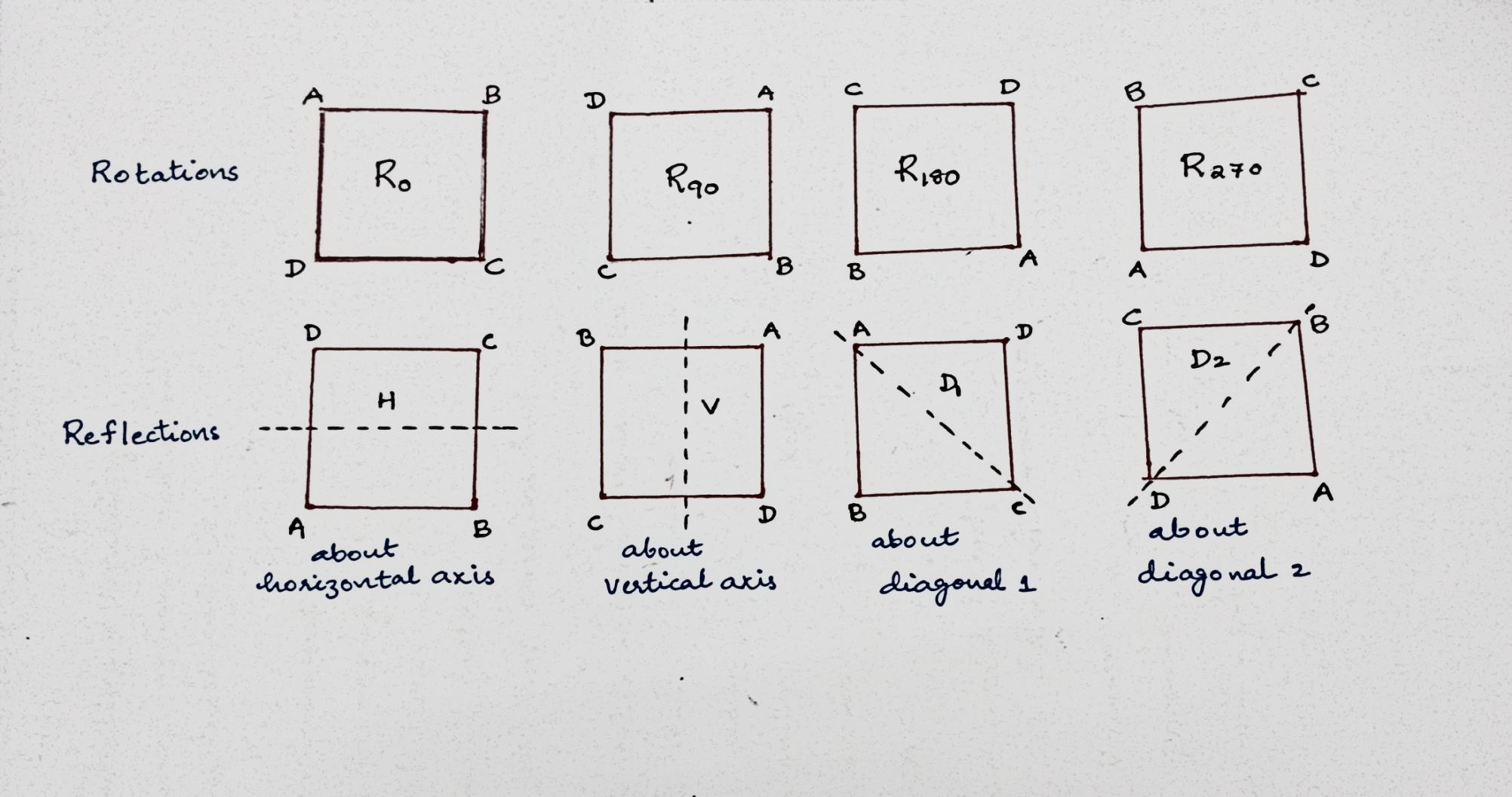 Dihedral Groups,Diana Mary George,St.Mary’s College
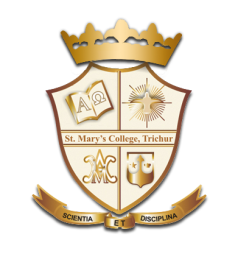 Composition Of Motions
=
*
=
*
Dihedral Groups,Diana Mary George,St.Mary’s College
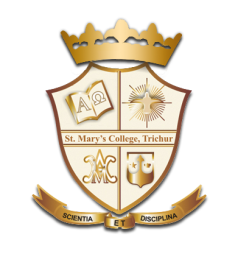 Dihedral Groups,Diana Mary George,St.Mary’s College
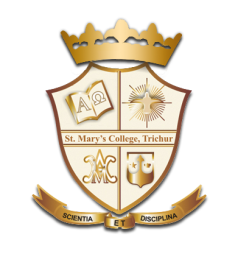 Observations
Dihedral Groups,Diana Mary George,St.Mary’s College
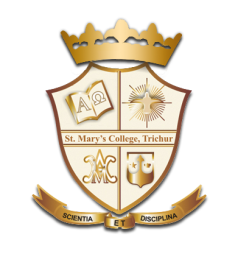 Applications
Dihedral Groups,Diana Mary George,St.Mary’s College